Конкурс «МАН-Юніор Дослідник» за номінацією «Історик-Юніор»Тема проєкту:«БЕРЕГИНЯ РОДУ – ВИШИВАНКА, ЩО СТАЛА СІМЕЙНОЮ ЦІННІСТЮ»
П.І.Б. автора проєкту - Варивода  Аріна  Антонівна;номер контактного телефону: +380636908774;електронна адреса: a_varyvoda21@316shkola.kiev.ua ;місце проживання : М. Київ, проспект Миколи Бажана буд.3 кв.222, Дарницький район .найменування навчального закладу:  СпецІалІзована школа з поглибленим вивченням  української мови №316, м. Києва,  Дарницького району.керІвник проєкту - Костюк ВІкторІя ВІкторІвна, учитель ІсторІї СпецІалІзованої школи з поглибленим  вивченням  української  мови №316, м. Києва,  Дарницького району.мета дослІдження: Визначити у себе в родинІ цІкавий предмет, описати  його  ІсторІю,  походження І те, як цей артефакт потрапив до сІм’ї;завдання,  якІ  необхІдно  виконати, для досягнення мети:-Розпитати рІдних про наявнІсть у родинІ цІкавих  артефактІв.-ДовІдатися,  звІдки предмет з’явився у родинІ.-Записати  ІнформацІю,  почерпнуту Із сплкування З РІДНИМИ.-Описати предмет, спираючись  на  розповІдІ  рІдних.-Описати  предмет, використовуючи  данІ з  Інтернету.-Визначити,  яке значення  має  даний артефакт  для  родини.
Історія української вишивки:
Історія виникнення вишивки в Україні пов’язана з Трипільською культурою, яку відносять до епохи пізнього неоліту. Нам добре відомо, що трипільці були майстерними гончарями, які не просто робили посуд із глини, але й прикрашали його характерними спіральними, хвилястими візерунками. Історики переконані, що мотиви були й на одязі трипільців. Але до нашого часу полотна із льону й коноплі, звісно, не збереглися. Лише фрагменти трипільської кераміки — свідки історії українського вишитого одягу. Розкопки Соколової могили на Миколаївщині порадували цінителів української культури. Серед поховань сарматської жриці науковці знайшли фрагменти шовкової тканини із золотою вишивкою.Знахідку датують I ст. до н.е. Цікаво, що одяг оздоблювався у техніці «у прикрій». Вона стане розповсюдженою аж у XII ст., у часи Київської Русі. Історики вважають, що візерунки викладалися золотою ниткою на шовку, а вже потім пришивали жовтими нитками до основи. Ймовірно, це булисакральні символи плодючості або багатства.
Історія походження української вишивки буде не повною, якщо не згадати про металеву статуетку чоловічка з Мартинівського скарбу, датованого VI століттям і знайденого в Черкаській області біля села Мартинівка. Фігурка “одягнена” у сорочку із вишивкою на грудях. В українській історії чимало прикладів, коли вишиті орнаменти знаходили на кам'яних бабах у степах. Історія української вишивки має чимало задокументованих свідчень того, що знать була вбрана у вишитий одяг. В Іпатіївському літописі від 1252 р. говориться, що князь Данило Галицький під час зустрічі з королем був одягнений в кожух, обшитий золотими плоскими мережками.
БЕРЕГИНЯ РОДУ – ВИШИВАНКА, ЩО СТАЛА СІМЕЙНОЮ ЦІННІСТЮ
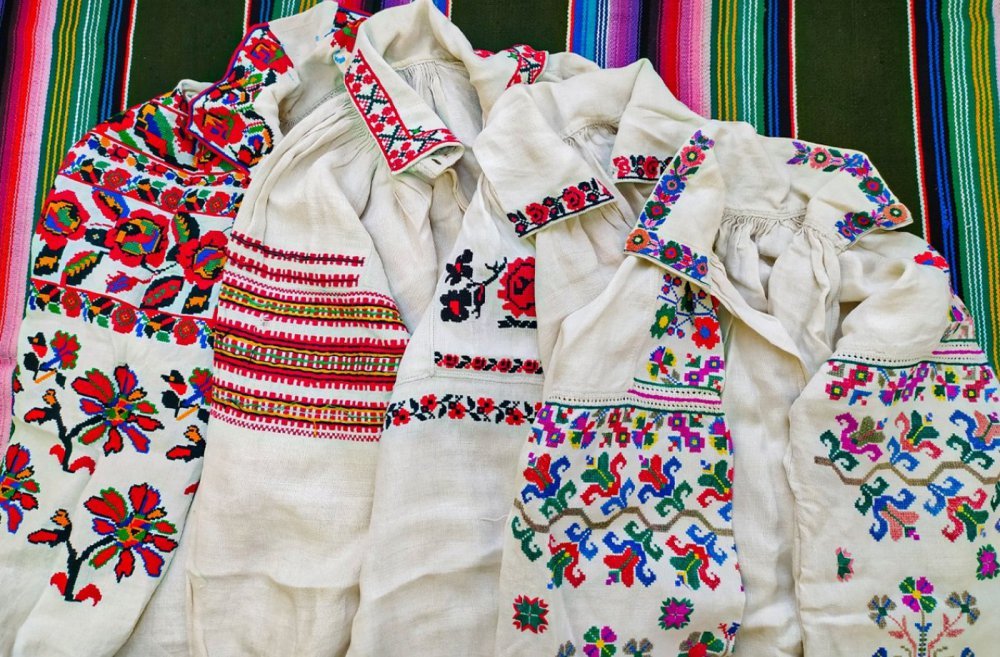 Жива історія, яку повідала мені моя бабуся
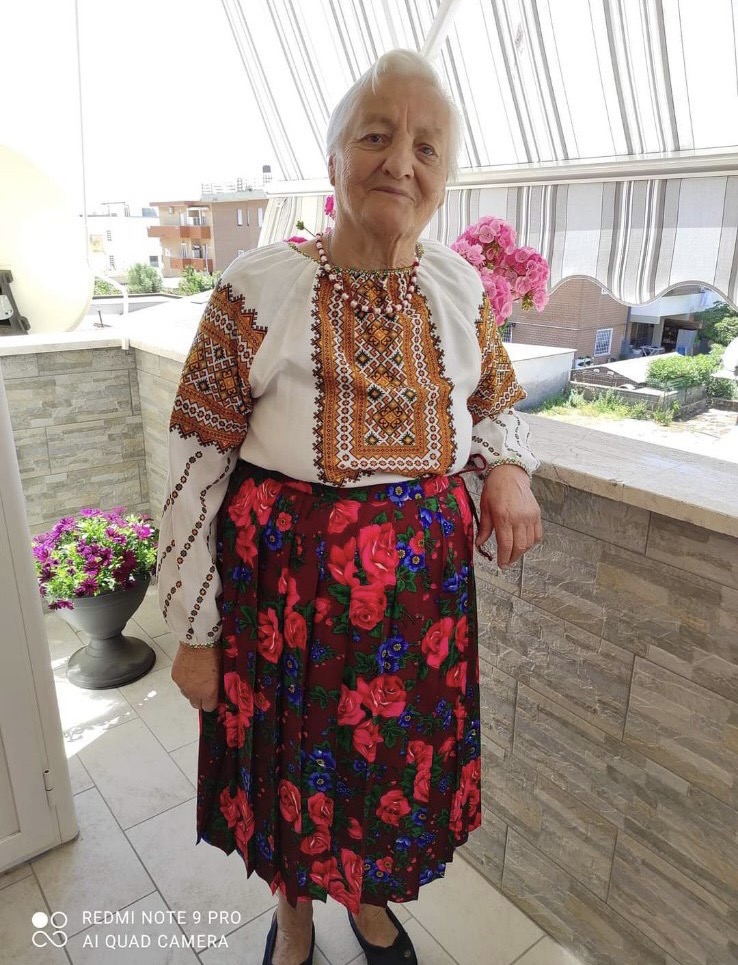 Мати мого дідуся - Павлучкович Марія Олексіївна.Народилася в 1938 році в Україні. Точне місце не відоме. Почала ходити до школи в 1945-1946, після великої вітчизняної війни (яка почалася в 1941 році). Закінчила лише 5 класів та у віці близько 13 років, пішла працювати в колгосп. Збирала льон та ткала з нього полотно. Вже потім з полотна вишивали або рушник, або вишиванку. Бабуся має великий хист до вишивання, який залишається з нею до сьогодні. На даний момент моїй прабабусі 85 років, але вона продовжує вишивати, не дивлячись на те, що в неї дуже поганий зір та одне око взагалі не бачить. Через відсутність нормального зору вона вишила вишиванку на дотик, яку ви можете побачити на фото.
Берегиня роду
Навички бабусі завжди допомагали їй. Коли не було грошей на якесь вбрання, бабуся завжди вишивала його своїми руками. Вишиванки прикрашали гардероб всієї сім’ї.Вишивання - дуже кропітка та складна праця. Я пишаюся тим, що в моїй родині є такі таланти!
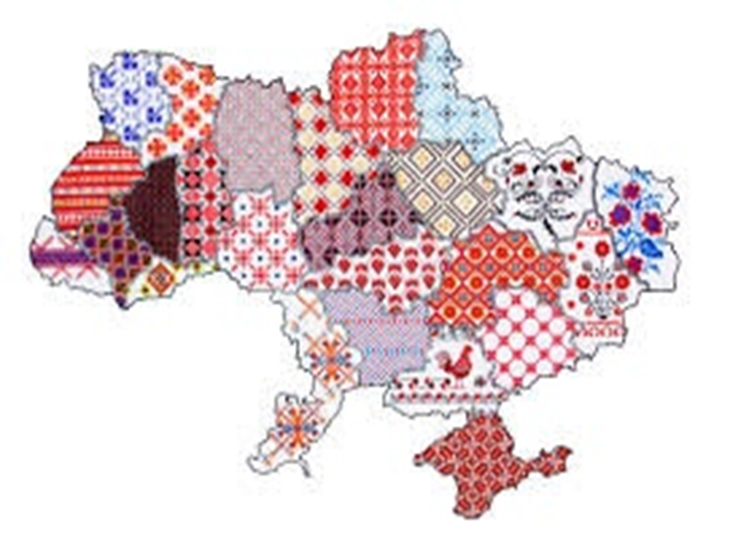 Значення вишиванки у моїй родині
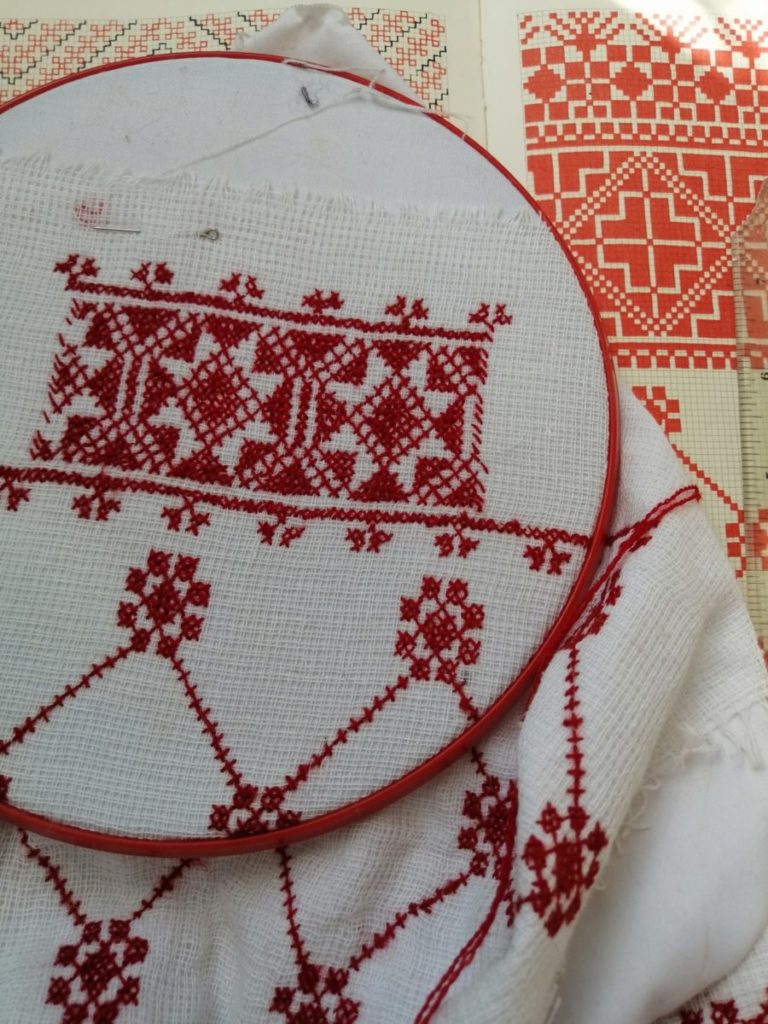 Вишиванки до сьогодні зберігаються в будинку моєї прабабусі. Вони займають вагоме місце в історії нашої родини. Це завжди нагадує про те, що навіть в тяжкі роки життя, ми маємо вчитися та розвивати свій талант.
Використані джерела
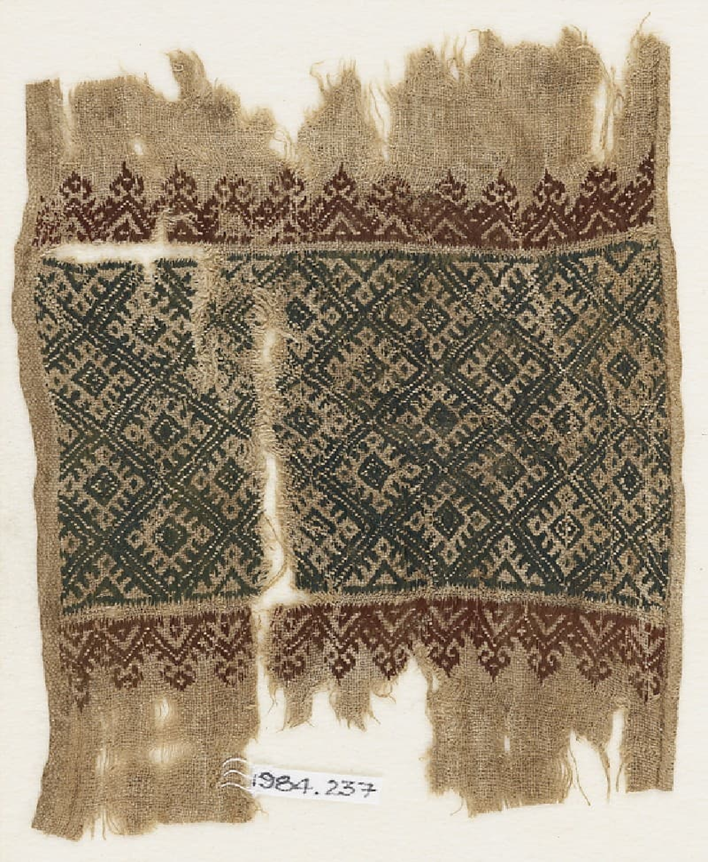 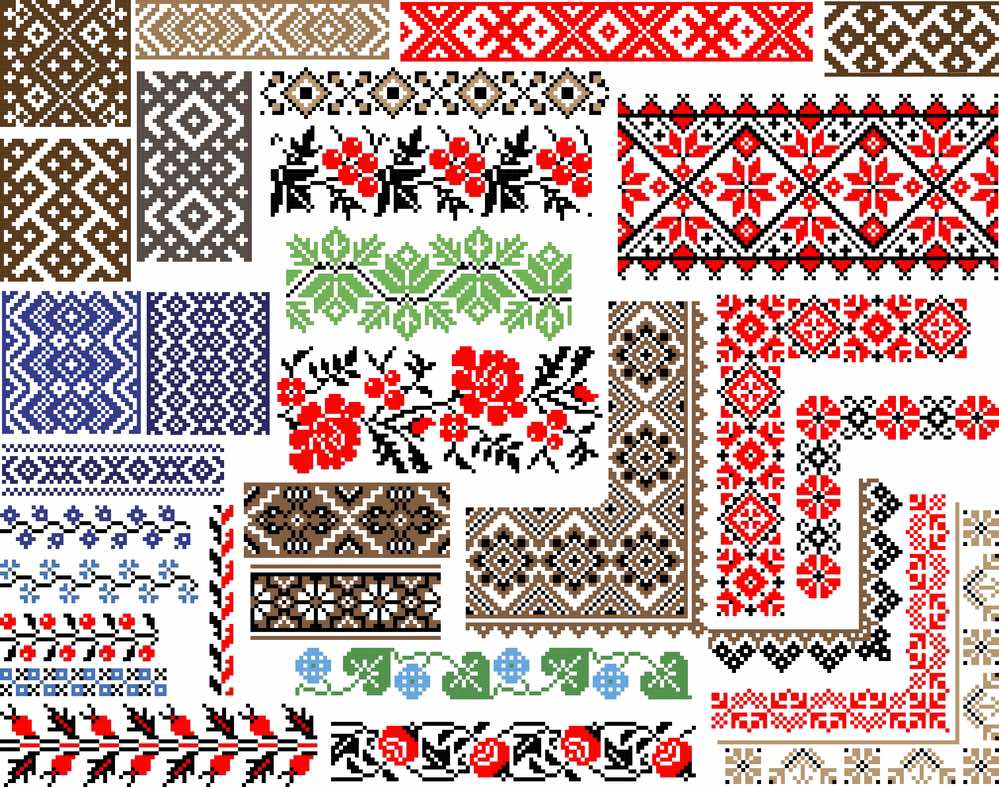 https://kalyna.store/istoriya-ukrainskoi-vishivkyфото із пошукової системи  Google